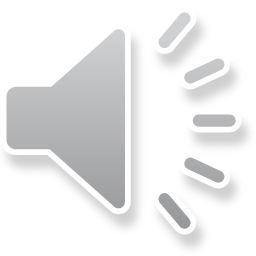 The Apostle of Freedom
1837-1873
Birthplace and Family
Vasil Ivanov Kunchev was born on 18th July 1837 in Karlovo in the family of Ivan and Gina Kunchevi. Levski’s parents were members of the emerging Bulgarian middle class. He had two younger brothers, Hristo and Petar, and an older sister, Yana, another sister, Maria, died during childhood.
Birthplace and Family
Vasil Ivanov Kunchev’s father died when he was 14 and he had to help his mother with the housework and in the workshop; he had to take care of his younger brothers as well.
Early years
Vasil Ivanov Kunchev was a Bulgarian revolutionary and is a national hero of Bulgaria today. 
Dubbed the Apostle of Freedom, he became an Orthodox monk before emigrating to join the two Bulgarian Legions in Serbia and other Bulgarian revolutionary groups.. 
Levski founded the Internal Revolutionary Organisation, and sought to foment a nationwide uprising through a network of secret regional committees.
Earning his nickname Levski
He earned his nickname Levski while he was in the FIRST BULGARIAN LEGION. Once while Georgi Rakovski was observing how his fellows jumped over obstacles and ditches, Vasil made an amazing leap. Georgi Rakovski could not resist and praised him:
- Excellent, hero! That was a leonine leap!
Activity
In 1858 he became monk himself under the name Ignatiy.
In 1861 he left  the monastery and went to Belgrade.
He joined the Bulgarian Legion.
First Bulgarian Legion and
educational work
In Belgrade,Georgi Sava  Rakovski had been assembling the First Bulgarian Legion, a military detachment formed by Bulgarian volunteers and revolutionary workers seeking the overthrow of Ottoman rule. Abandoning his service as a monk, Levski enlisted as a volunteer. At the time, relations between the Serbs and their Ottoman suzerains were tense. During the Battle of Belgrade in which Turkish forces entered the city, Levski and the Legion distinguished themselves in repelling them.
First Bulgarian Legion and educational work
In the spring of 1863, Levski returned to Bulgarian lands after a brief stay in Romania.
He was a teacher in the village of Voinyagovo and the later in the village of Enikyoi in North Dobrudzha.
Second Bulgarian legion
In Serbia, the government was again favourable towards the Bulgarian revolutionaries' aspirations and allowed them to establish in Belgrade the Second Bulgarian Legion, an organisation similar to its predecessor and its goals. Levski was a prominent member of the Legion,
Freedom or death
In Romanian capital, Levski and Karavelov participated in the establishing of the Bulgarian Revolutionary Central Committee.
During his tours of Bulgaria, Levski established a wide network of insurrectionary committees. 
Levski  tried to convince the immigration that the center of the preparation of the forthcoming uprising must be transferred inside.
The main goal
In May 1870 Levski returned to Bulgaria and chose Lovech for the headquarters of the Internal Revolutionary Organisation.
His main goal and task was a total revolution for making completely transformation of the current state despotic and tyrannical system and replacing it with a democratic republic.
The capture of Levski
Ottoman authorities, however, captured him at an inn near Lovech and executed him by hanging in Sofia. 
Levski looked beyond the act of liberation: he envisioned a "pure and sacred "Bulgarian republic of ethnic and religious equality.
The Death of Levski
At night on 26th December 1872 he was captured at the inn in the village in Kakrina he was taken back to Lovech , then to Tarnovo and last transferred to Sofia where a special Ottoman court interrogated him. 
Vasil Levski was sentenced to death and was hanged on 6th (18th) February 1873 in Sofia.
The most famous quotes of Levski
“If I win-I win for all our people, if I lose-I lose only myself.”
“Time is in us and we are in time .It changes us and we change it.”
“It’s deed we need , not words…”
Weep ! There, near the edge of Sofia town Stretches-I saw it-a dismal gallowsAnd one of your sons ,BulgariaHangs from it with a terrible power. !
In Bulgaria there are 131 monuments of the Apostle, and three museums dedicated to Vasil Levski .
He came to this world to lead us to light .Hanged he was,but never died…
And even today no one knows where the Levski's grave.
is.
The presentation was prepared by the VIIIth grade of school ”Vasil Levski”